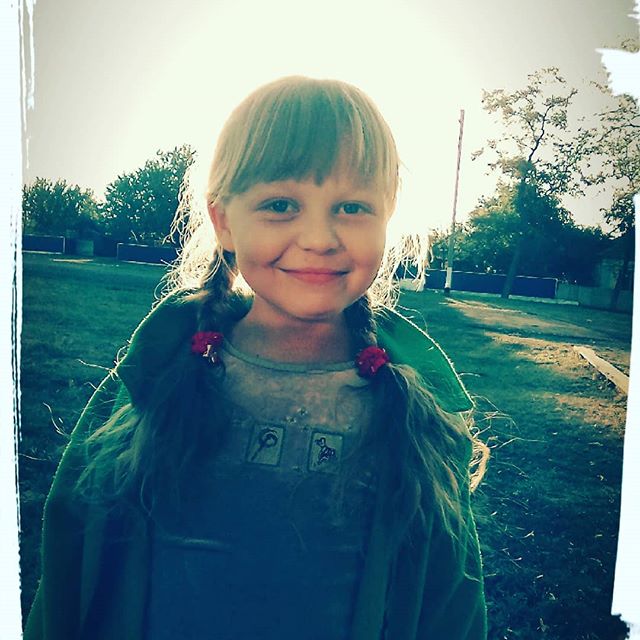 Презентація
КЗ «Зеленоярська загальноосвітня школа
 І-ІІІ ступенів» 
учениця 4 класу 
Омельченко Ірина

STEM – проект (природознавство) 
Тема: «Захист природи»
                 вчитель Жилова Г.В.
Екологічна проблема землі
Ми маємо дві криниці, де чиста питна вода. Ці джерела  біля с. Садове
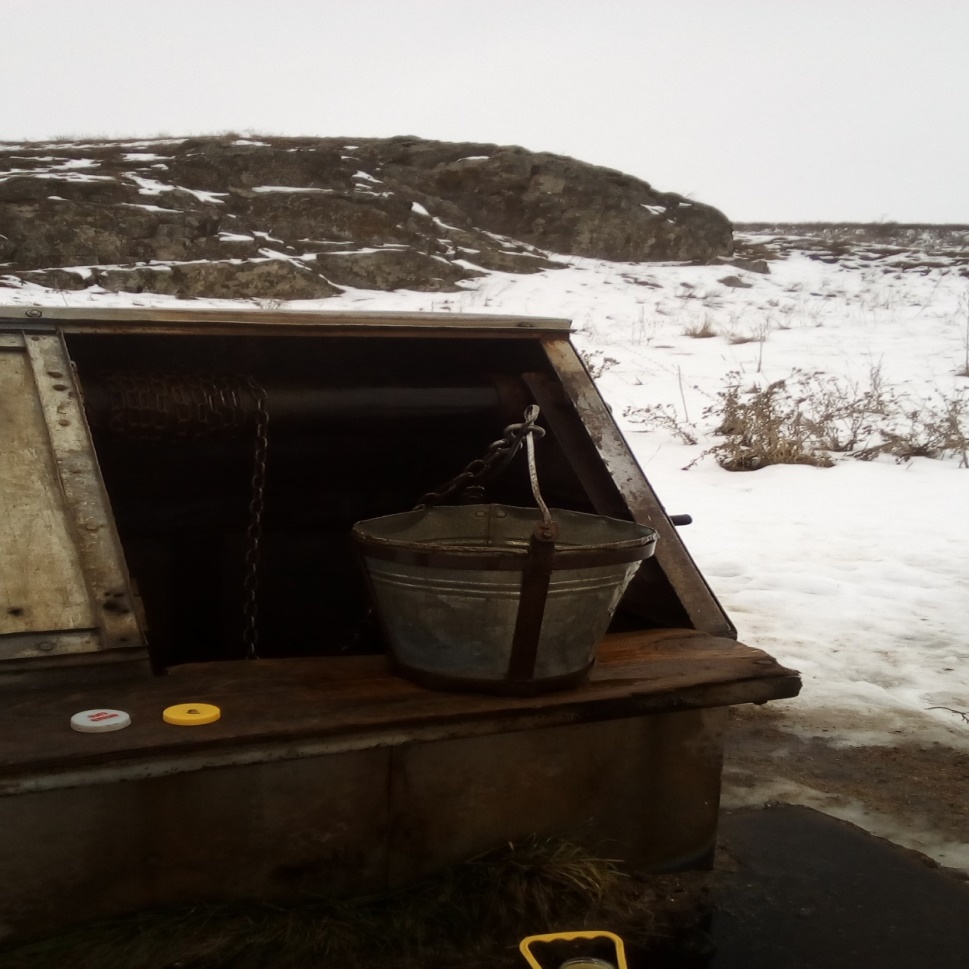 Дуже багато людей відпочивають у Федорівському лісі. І ось як буває!
На кожен кв.2 морського дна перепадає близько 2000, які є відходами діяльності людини
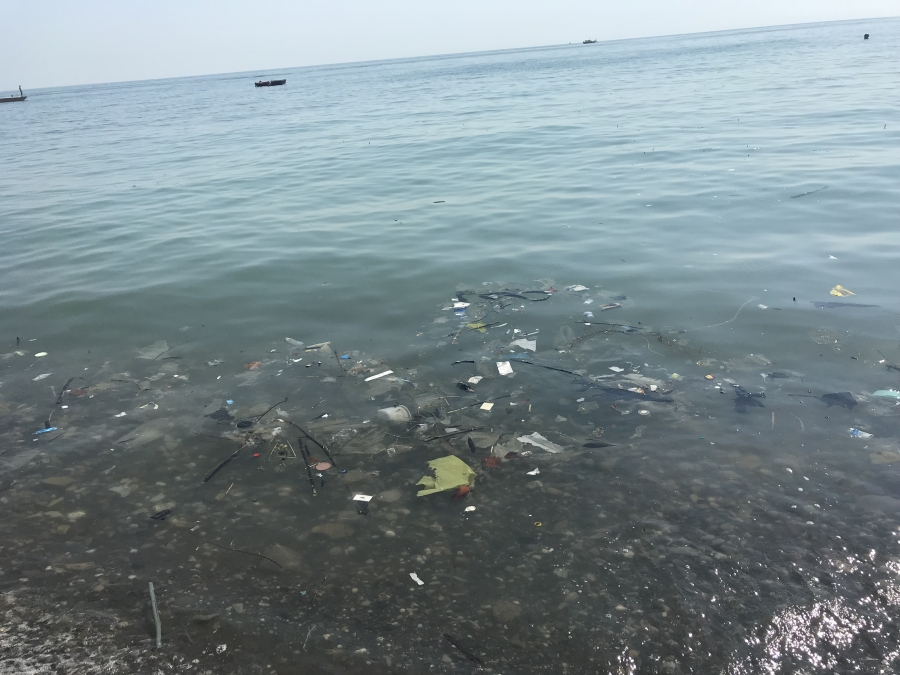 Так люди забруднюють річки, ставки
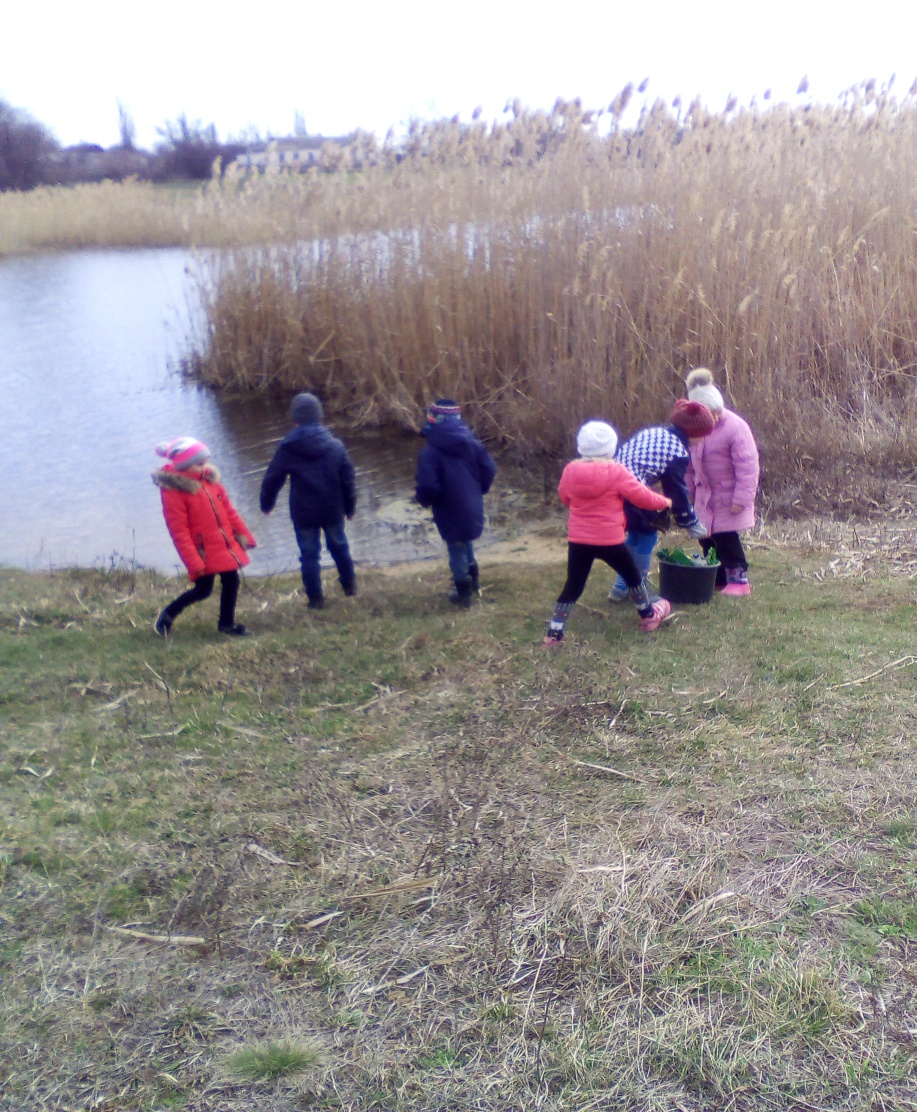 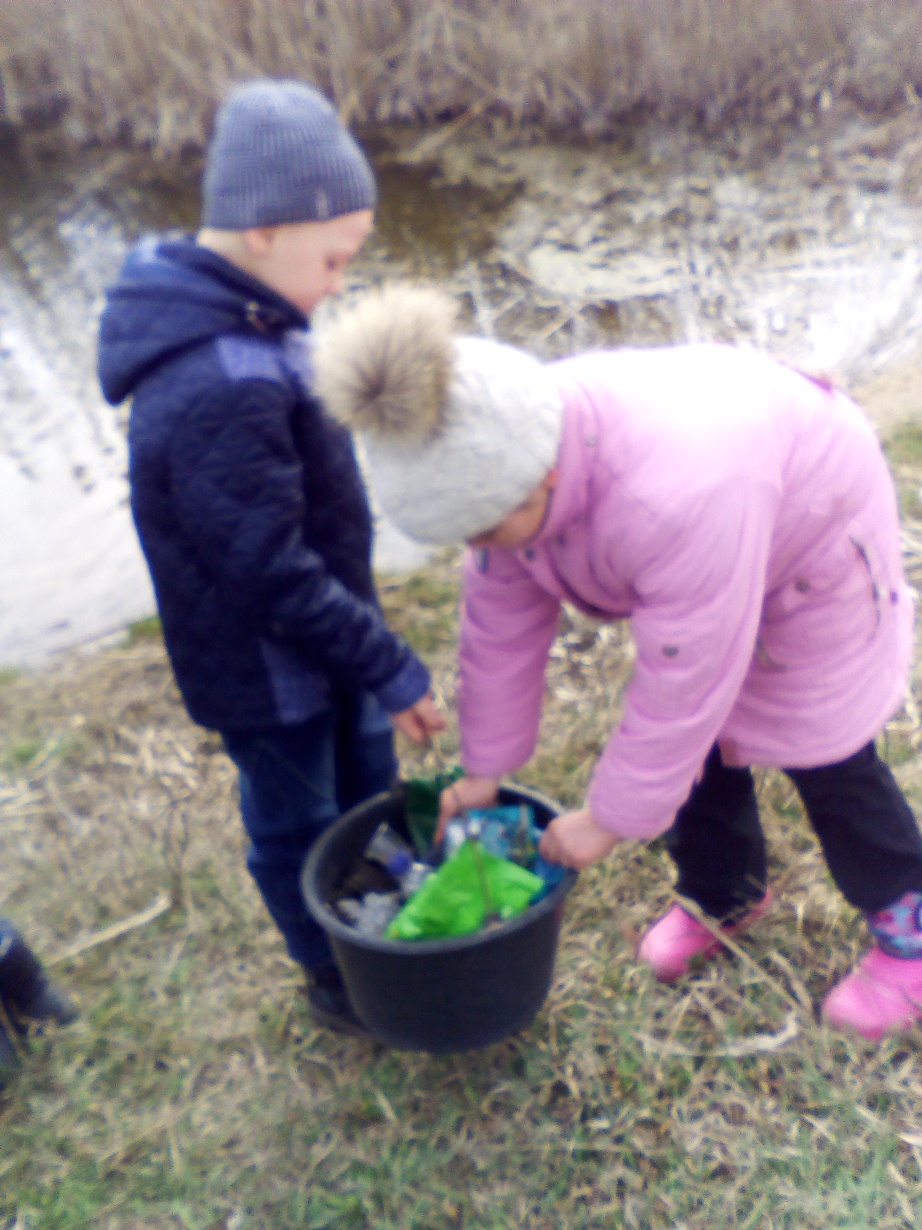 Ці тварини можна було побачити у нашому Федорівському лісі. Нажаль їх не має
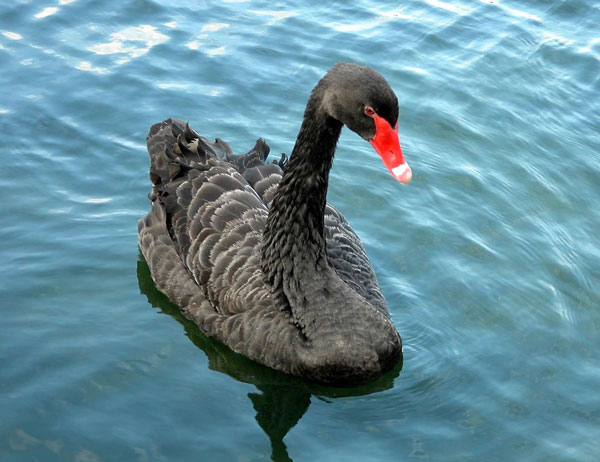 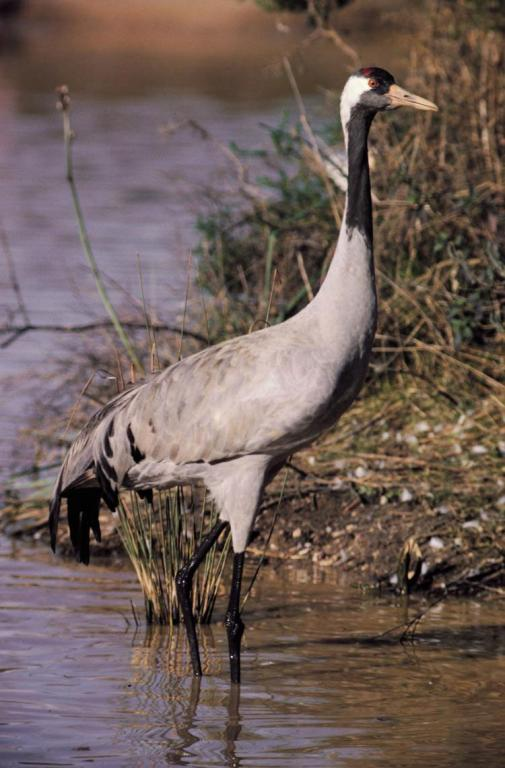 Забруднення повітря у Маріуполі
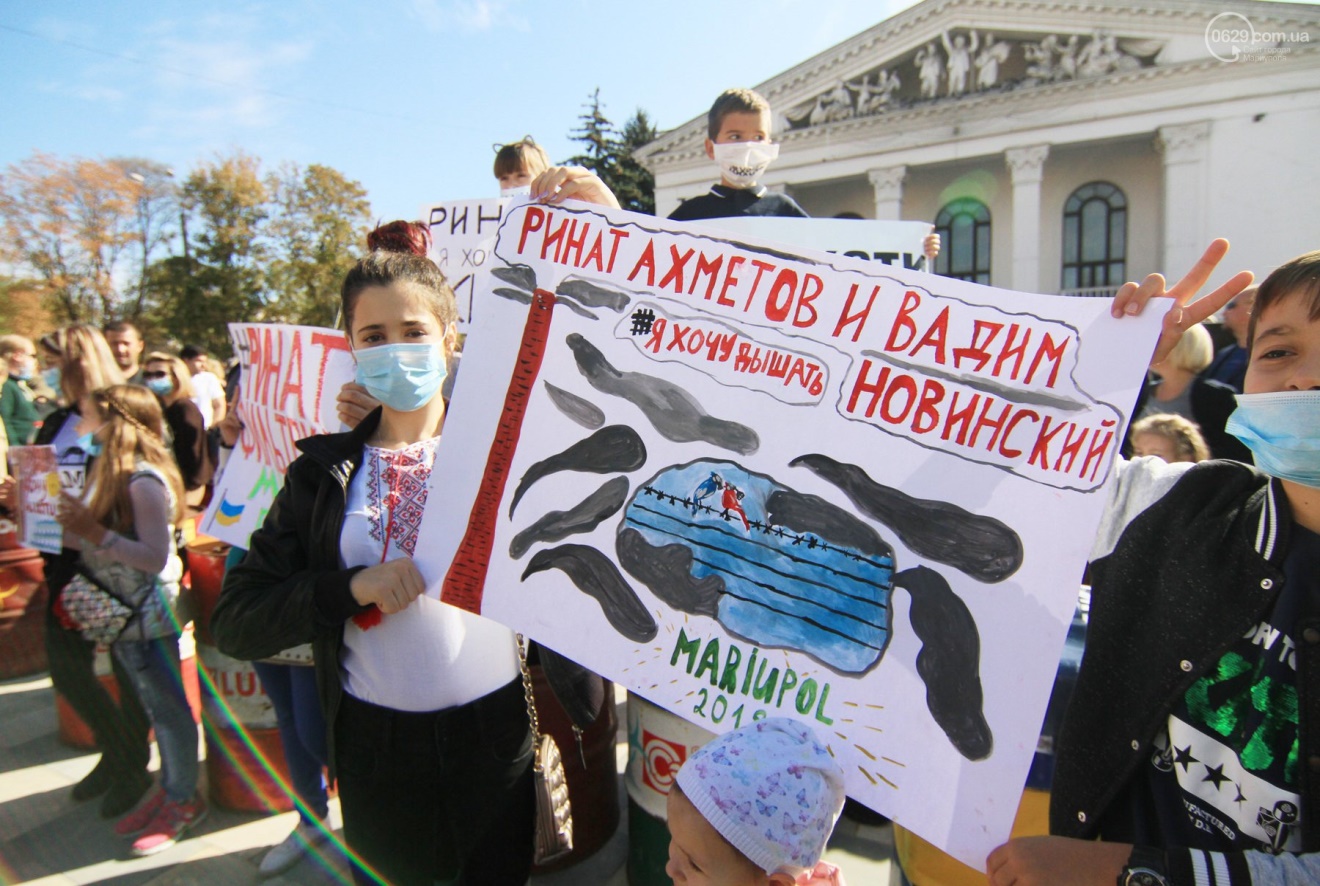 ДЯКУЮ 
ЗА УВАГУ!